Sustainable Tourism Networking in Europe
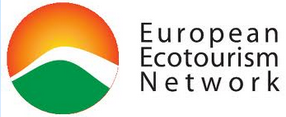 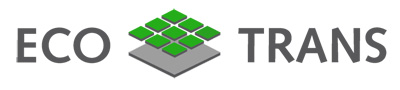 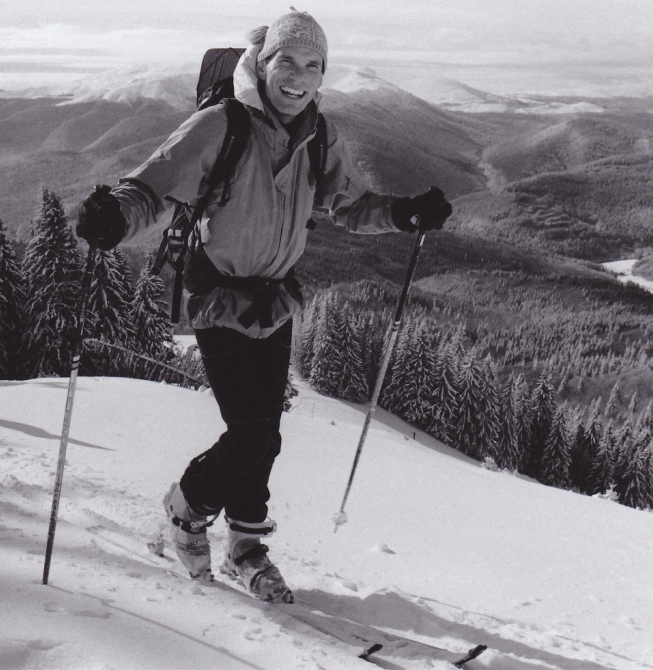 Ecotourism Destinations in Romania
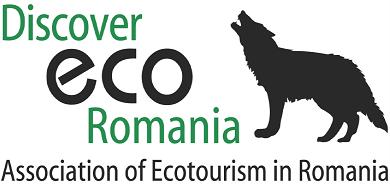 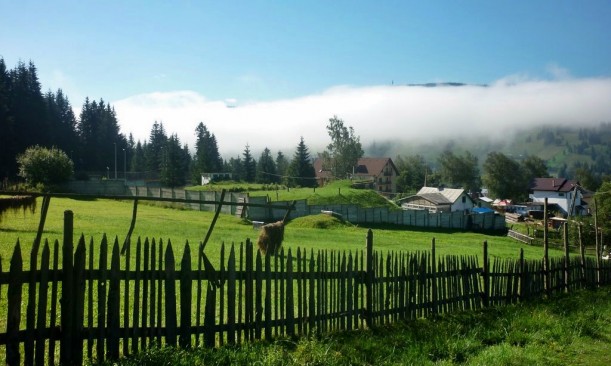 Andrei Blumer
Association of Ecotourism in Romania 
www.eco-romania.ro
andrei.blumer@eco-romania.ro
Sustainable Tourism Networking in Europe
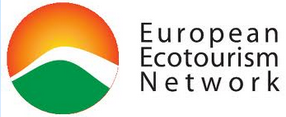 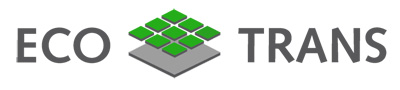 Ecotourism Destinations in Romania
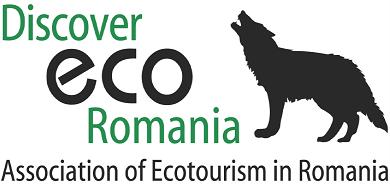 www.eco-romania.ro
Main Achievements:
Running Eco-Romania as an independent certification scheme that offers guidance for businesses
Members:
AER – 51 members, out of which 33 
    business, out of which 11 certified 
    with Eco-Romania

10 ecotourism destinations 
    in Romania

11 businesses certified with Eco-
     Romania not direct members of AER
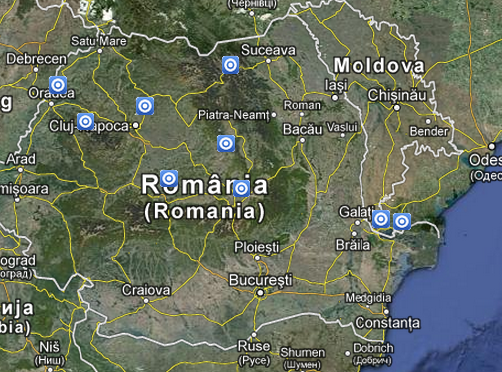 Sustainable Tourism Networking in Europe
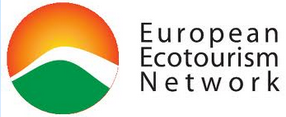 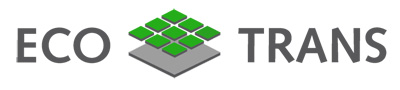 Ecotourism Destinations in Romania
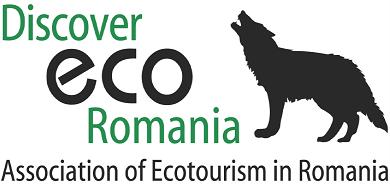 www.eco-romania.ro
Applied tools : 

Training are project based (when available funding from projects)

Certification includes a self evaluation and an in-situ evaluation 
     done by an evaluator

Marketing – any certified businesses with Eco-Romania is 
     marketed through all our channels (website, brochures, travel   
     shows, etc.)

Monitoring – feedback from clients and direct discussions with businesses (re-evaluation every third year)
Challenges: 

Lacking of strategic support from the ministry side

Funding for a national programme